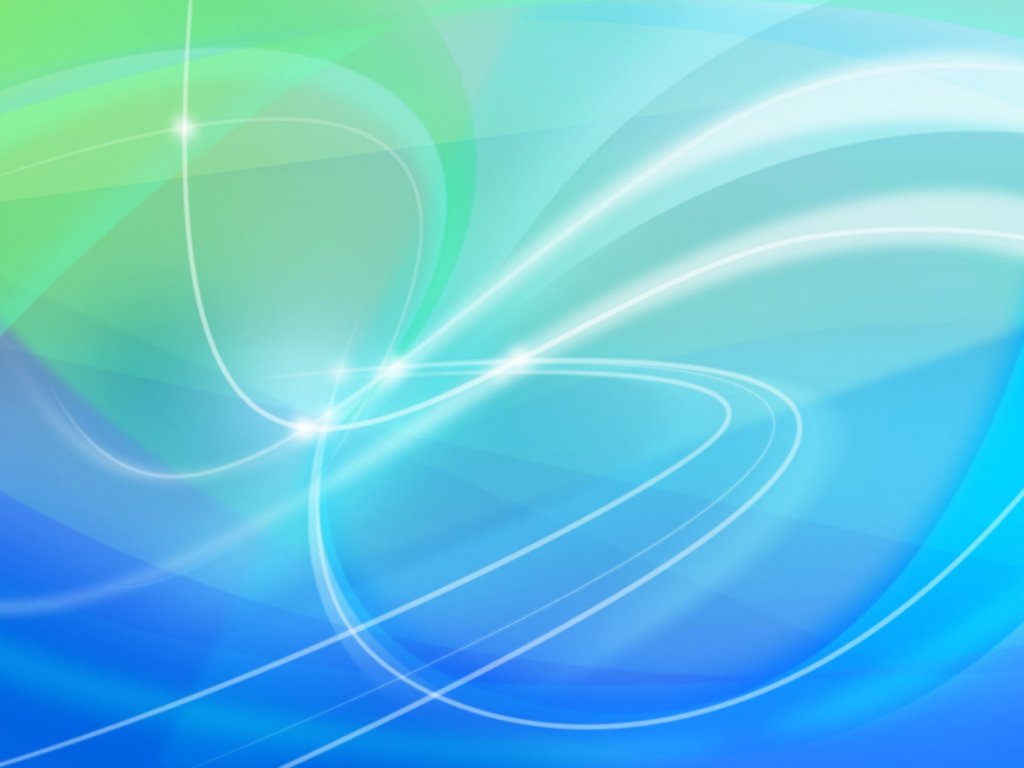 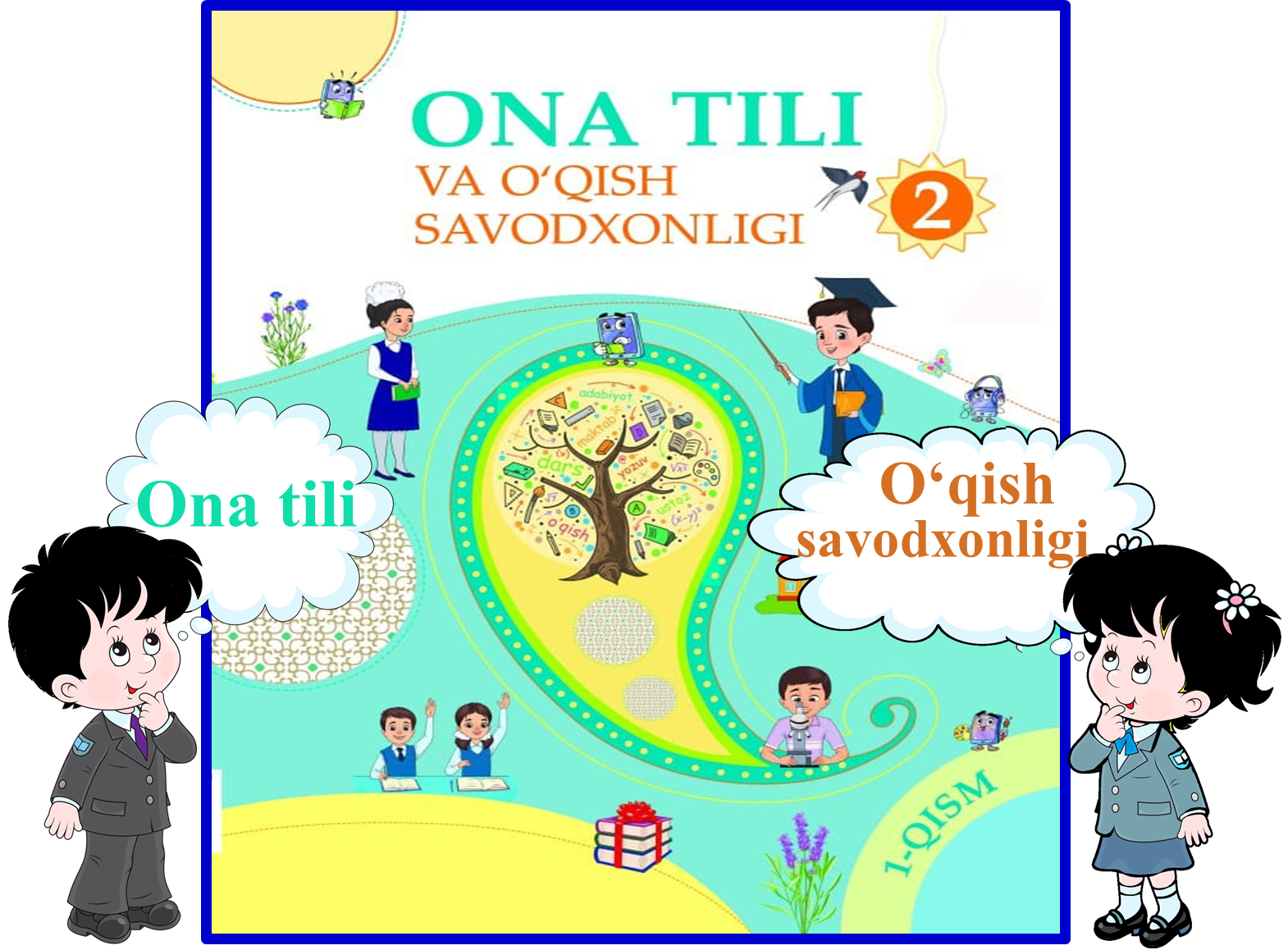 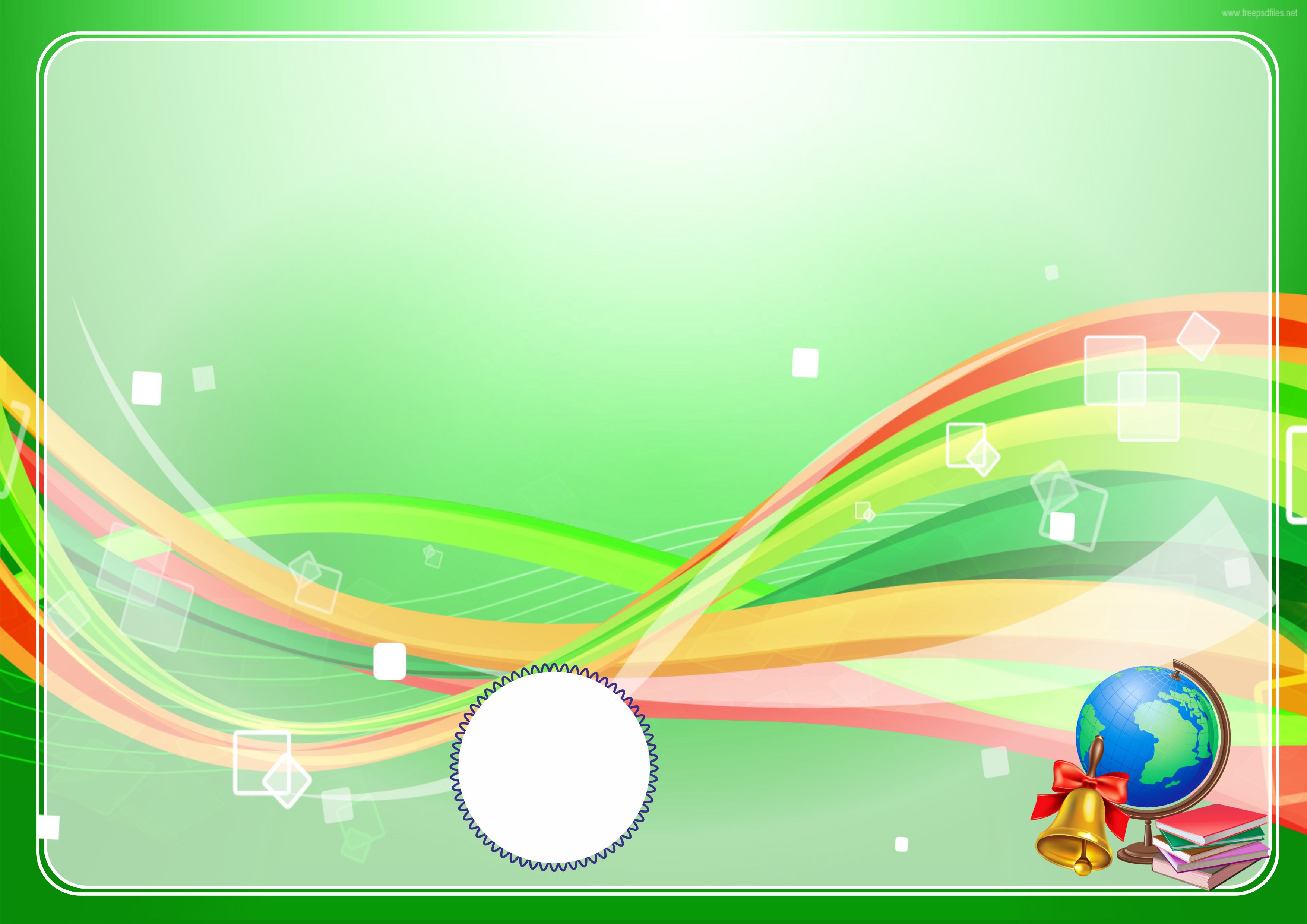 4-bo‘lim: Kasblar
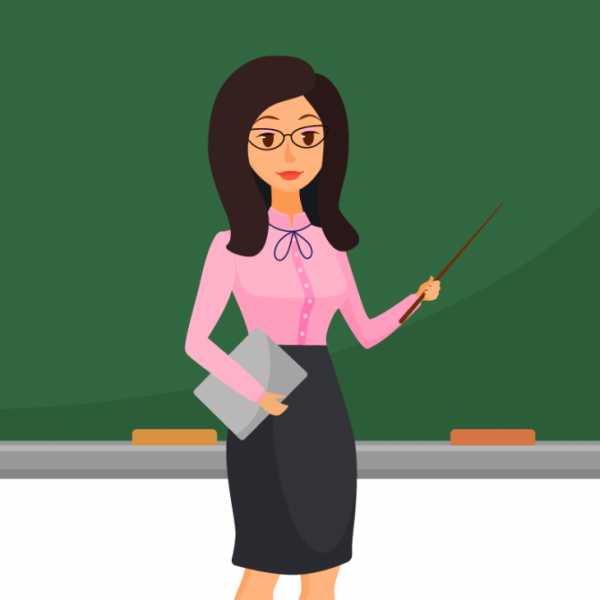 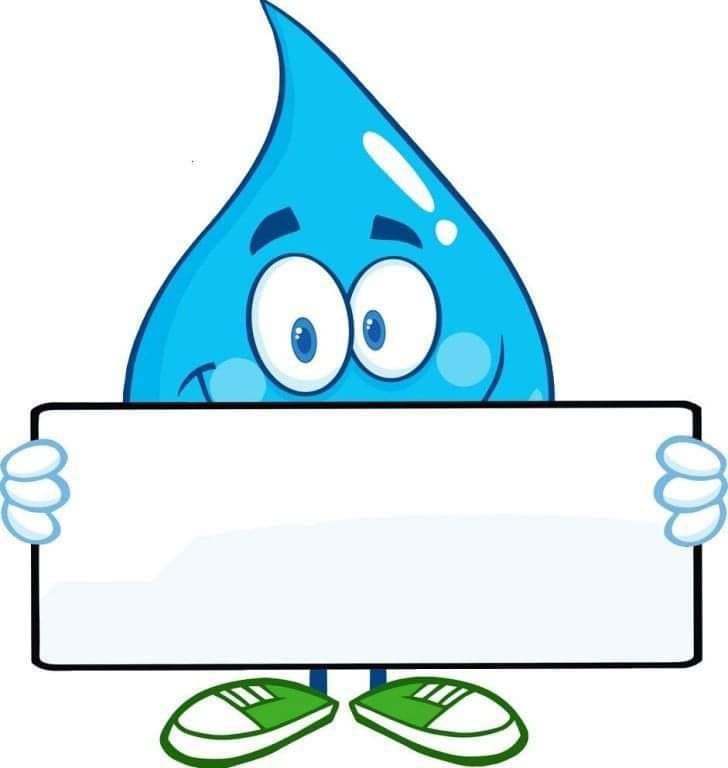 102-dars
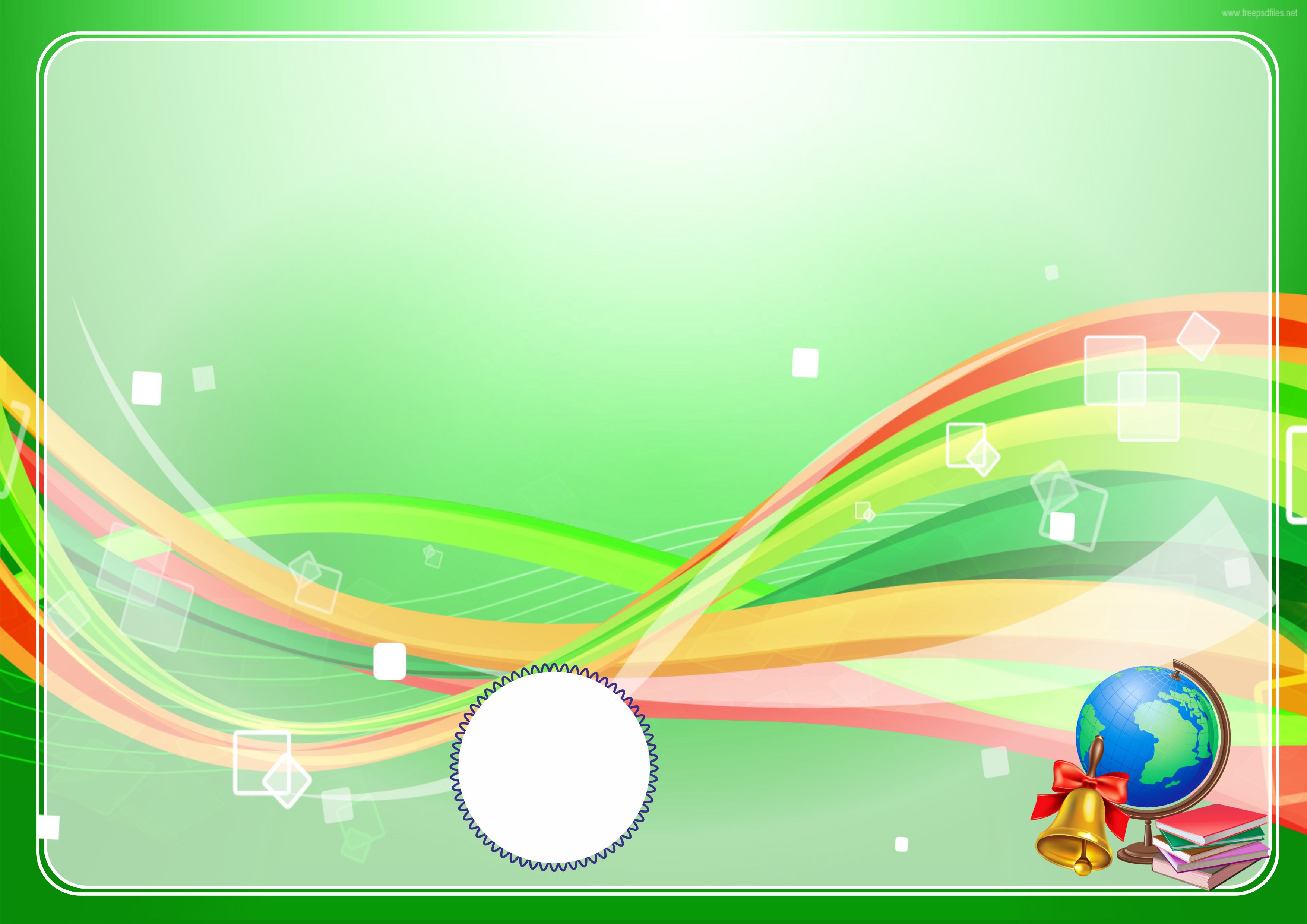 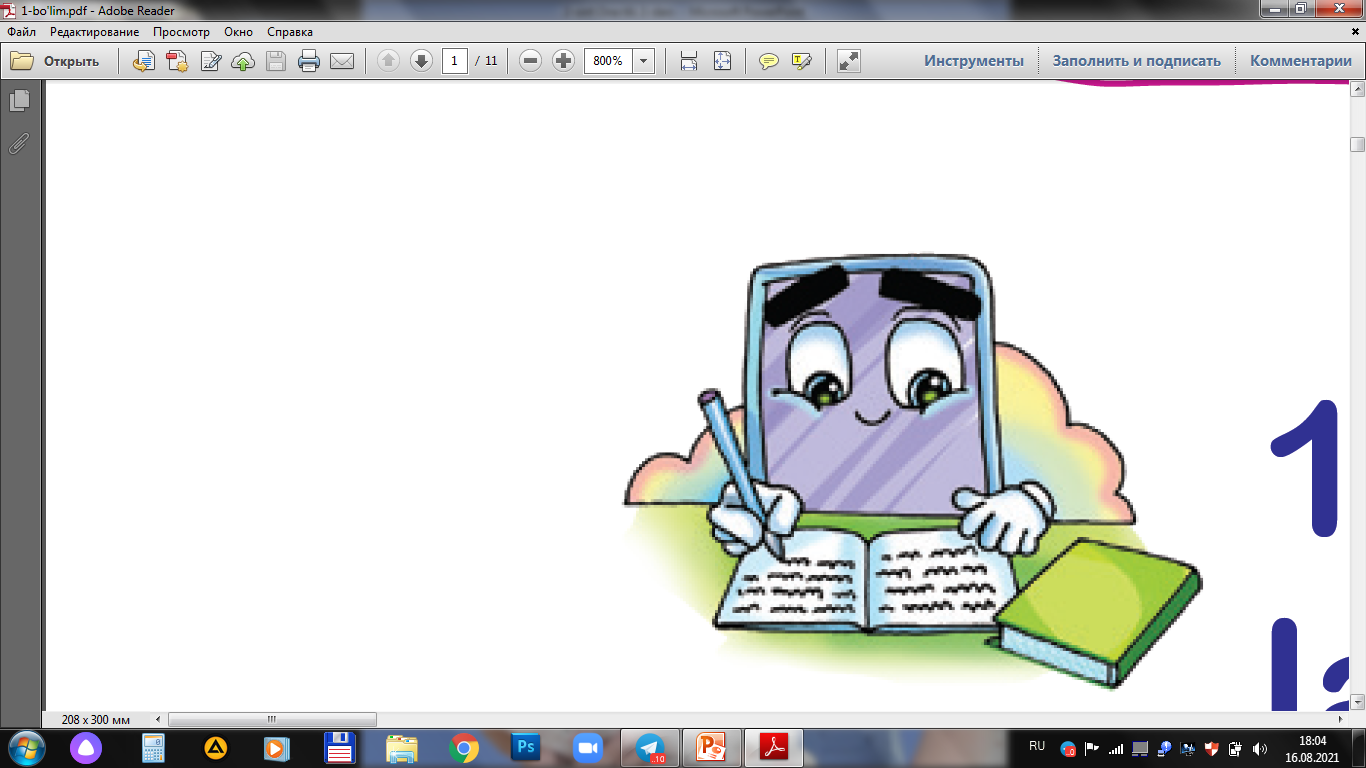 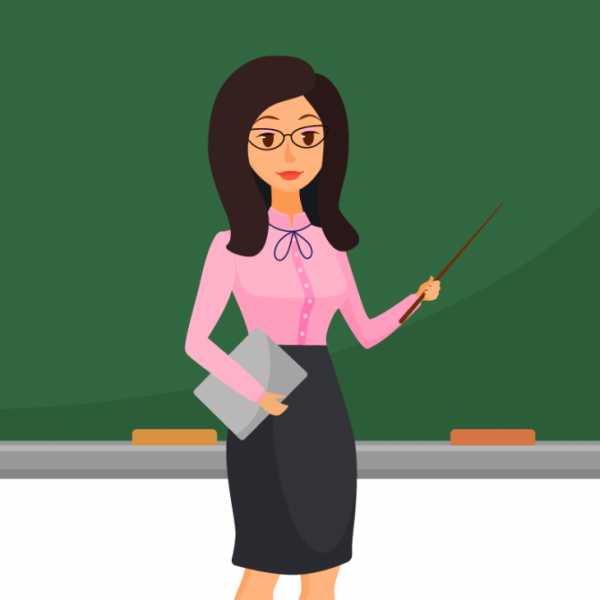 “Men o‘qituvchi 
bo‘lsam, bolalarni 
qanday o‘qitaman?”
 mavzusida kichik matn yozing.
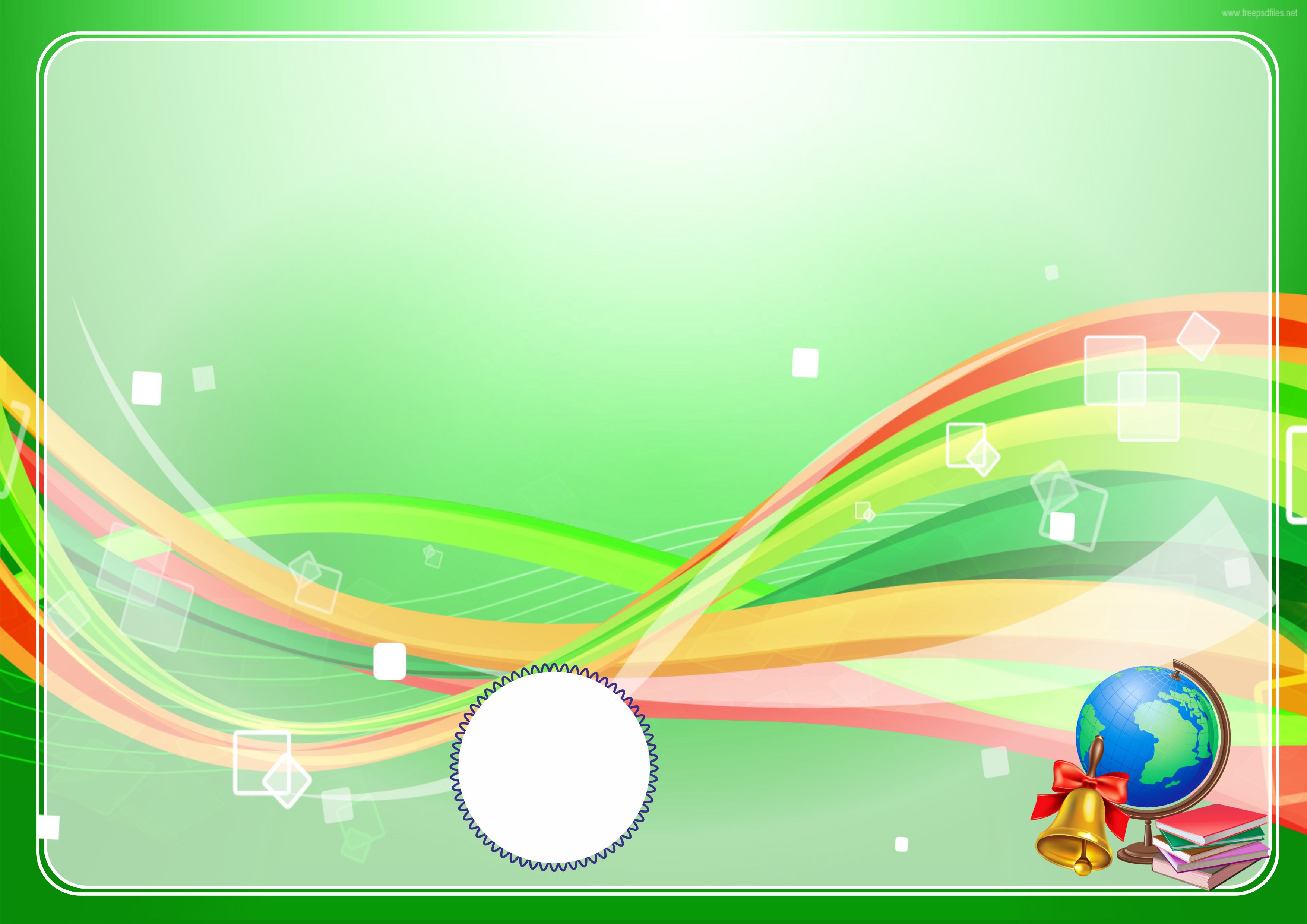 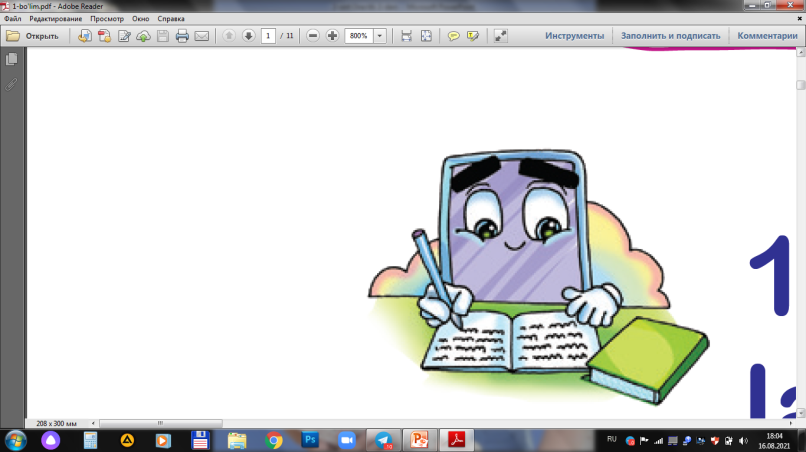 Sizningcha, o‘qituvchi qanday fazilatlarga ega bo‘lishi kerak?
mehribon
bilimdon
mahoratli
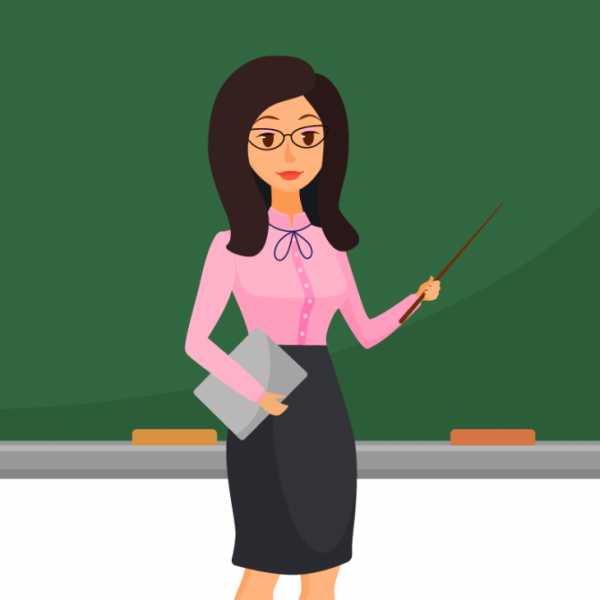 shirinso‘z
izlanuvchan
madaniyatli
hozirjavob
aqlli
zukko
adolatli
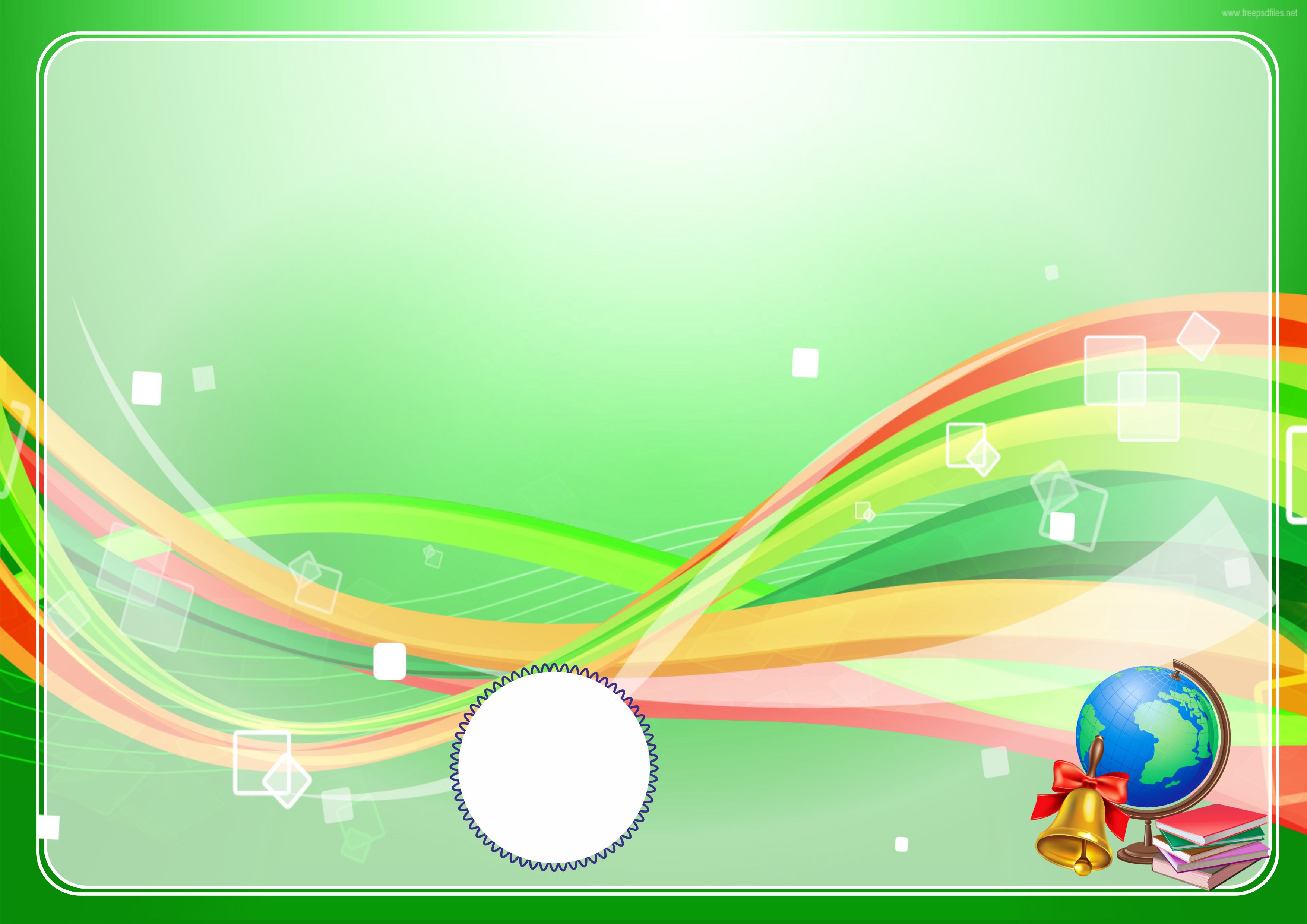 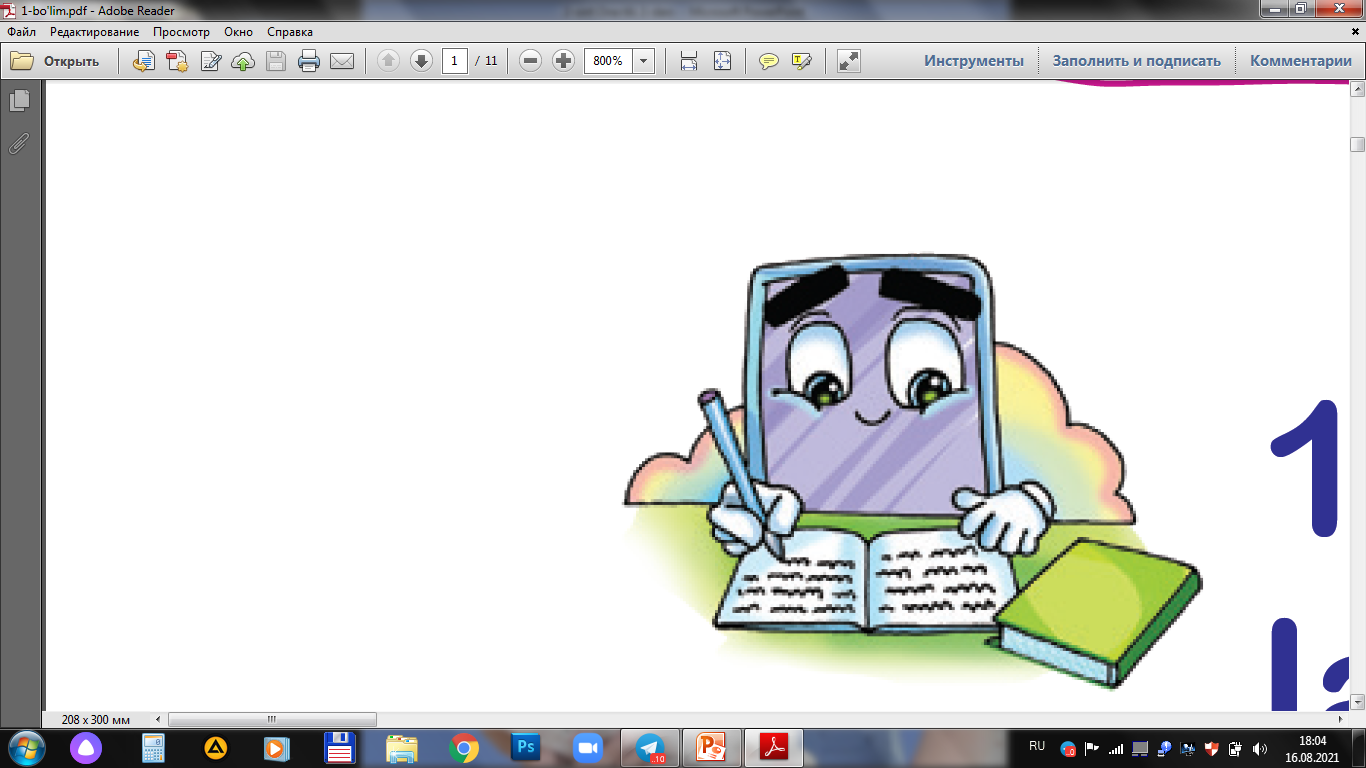 “Men o‘qituvchi bo‘lsam, bolalarni 
qanday o‘qitaman?”
 mavzusida kichik matn yozing.
1
Siz o‘qituvchi bo‘la olasizmi?
Nima uchun bunday o‘qitish kerak deb o‘ylaysiz?
2
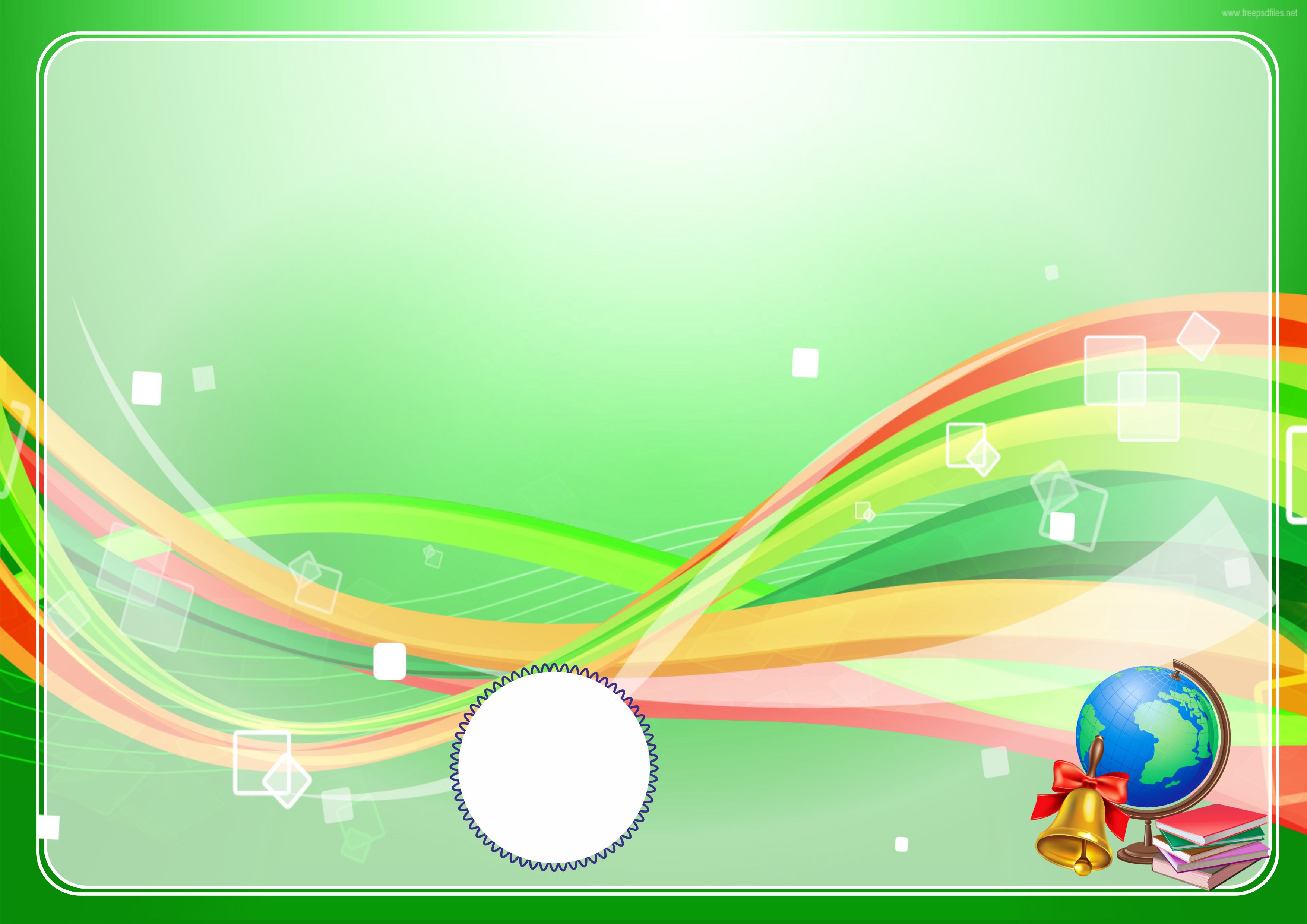 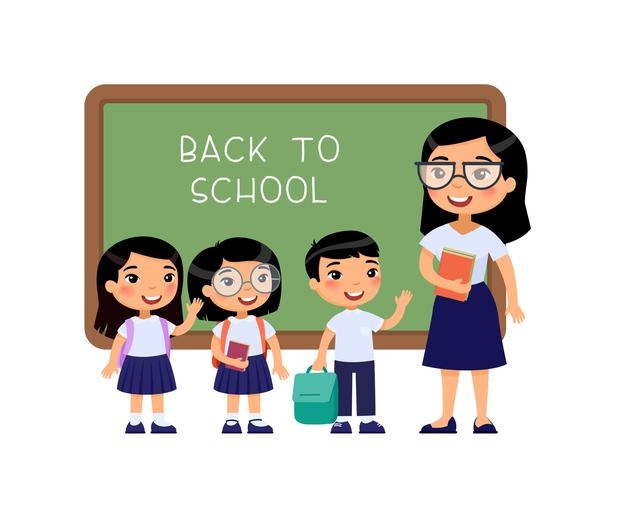 Sizga ta’zim, aziz muallim
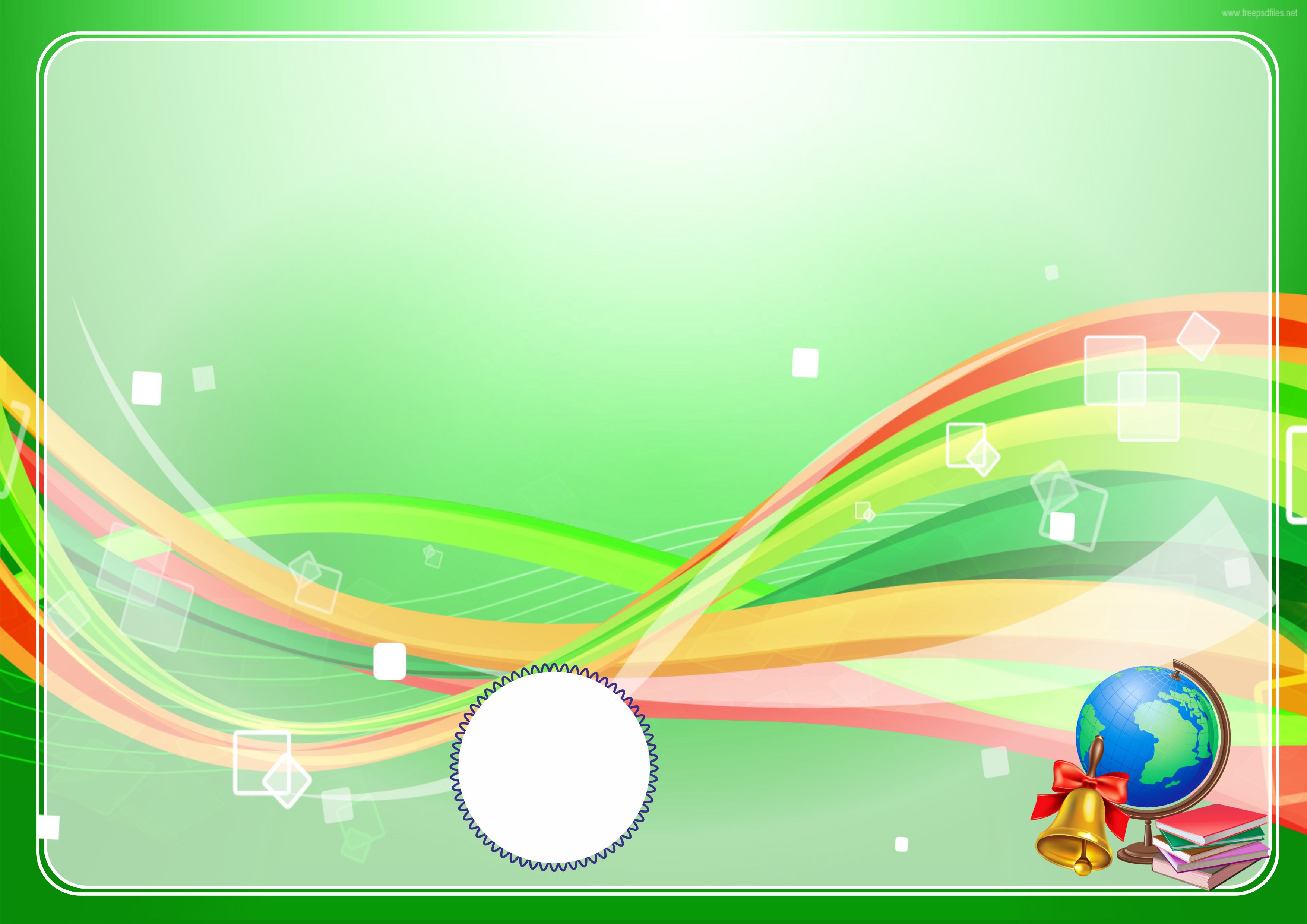 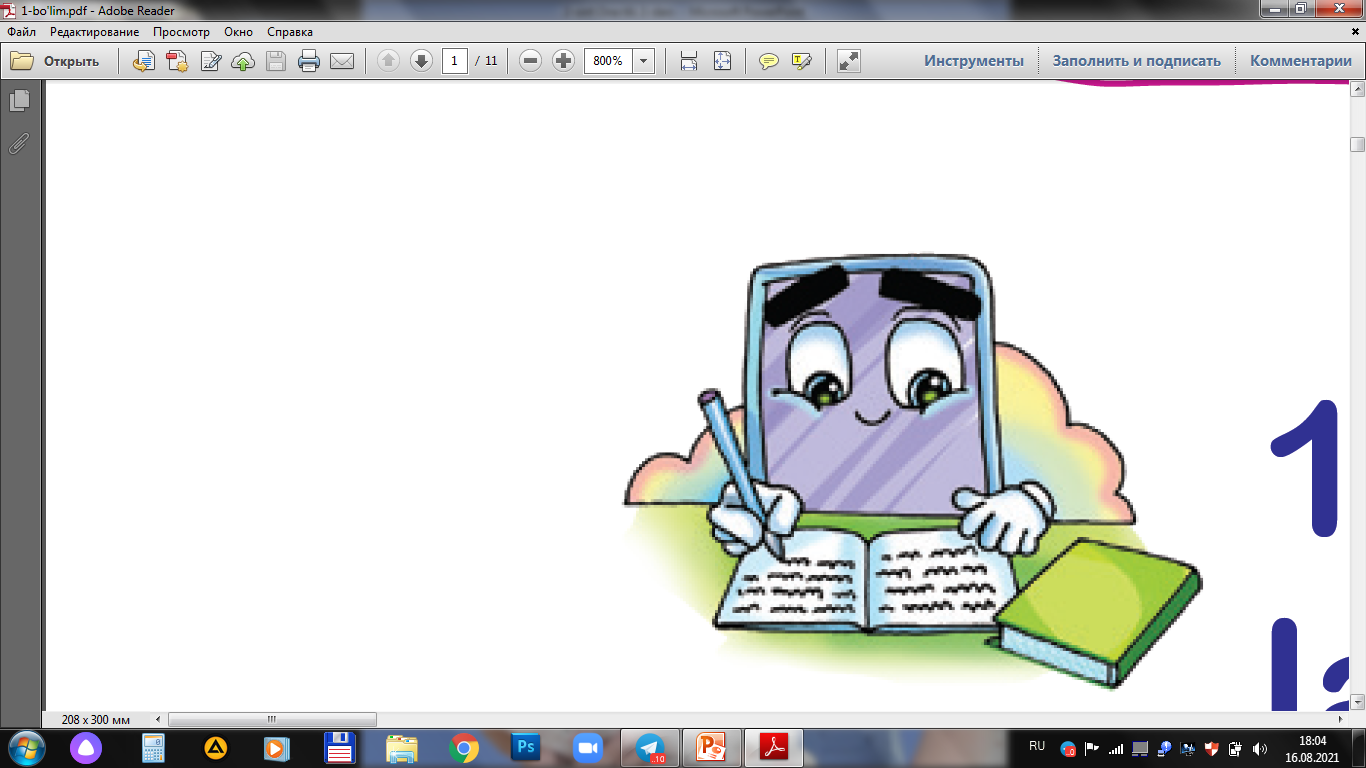 Topshiriqni 
mustaqil 
bajaring
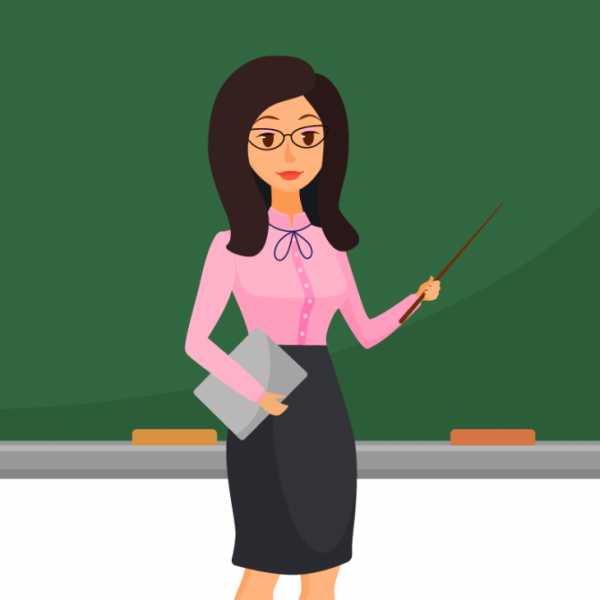 “Men o‘qituvchi 
bo‘lsam, bolalarni 
qanday o‘qitaman?”
 mavzusida kichik matn yozing.
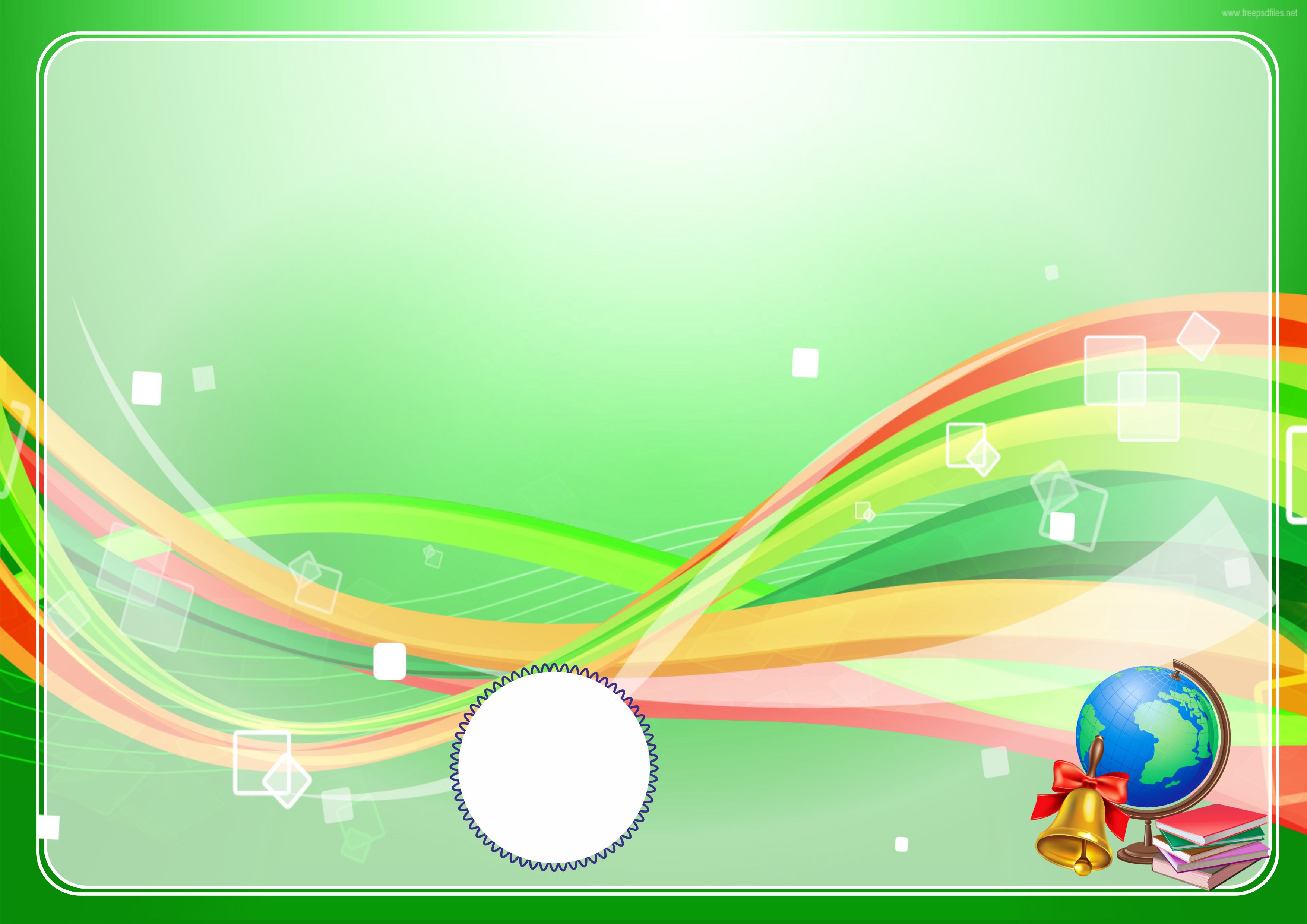 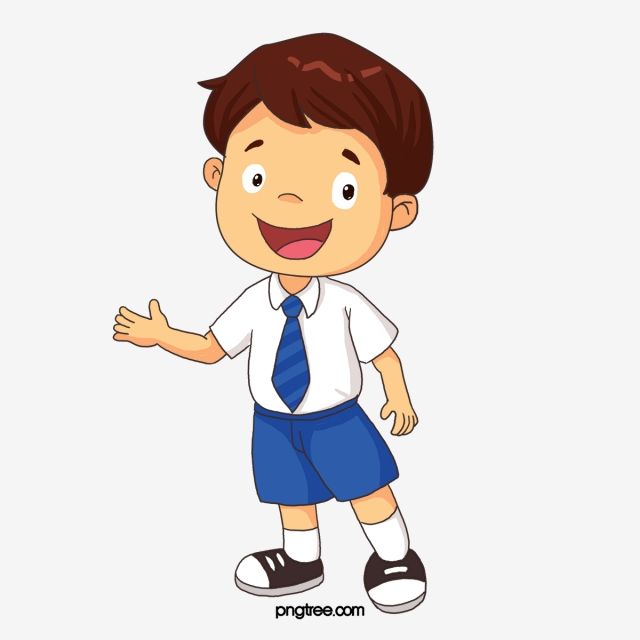 Bugungi dars haqida 
oila a’zolaringiz bilan suhbatlashing
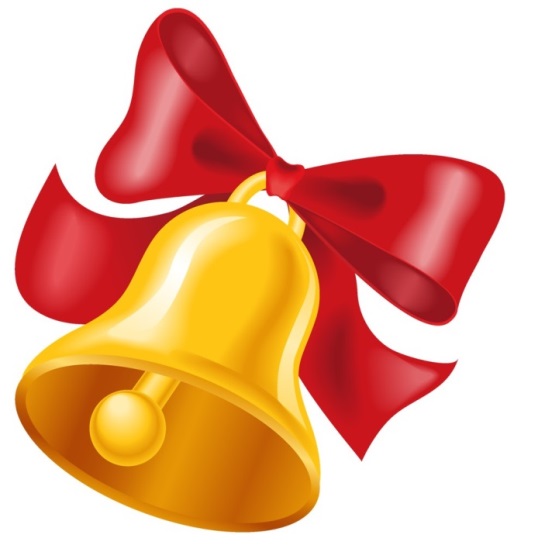